Data Analytics and Cognitive Ability: What makes them an important part of the accounting profession?
Matthew J. Sargent
Clinical Assistant Professor 
Department of Accounting – The University of Texas at Arlington
Understand the basics of data analytics and big data
What are they?
What is Big Data
Big Data is defined as datasets that are too large and complex for businesses’ existing systems to handle using their traditional capabilities to capture, store, manage and analyze these data sets.
Big Data is no different than traditional data because if it can’t be analyzed to provide insight and help with decision making, its value is limited.
What is Big Data
The four V’s—volume, velocity, veracity and variety—are often used to represent the defining features of Big Data.
Volume refers to the massive amount of data involved.
Velocity refers to the fact that the data comes in at quick speeds or in real time, such as streaming videos and news feeds.
Variety refers to unstructured and unprocessed data, such as comments in social media, emails, global positioning system (GPS) measurements, etc.
Veracity refers to the quality of the data including extent of cleanliness (without errors or data integrity issues), reliability and representationally faithful.
What is Data Analytics
Data Analytics is defined as the science of examining raw data, removing excess noise, and organizing the data with the purpose of drawing conclusions for decision making.
Data analytics often involves the technologies, systems, practices, methodologies, databases, and applications used to analyze diverse business data to help organizations make sound and timely business decisions.
What is Data Analytics
The intent of Data Analytics is to transform raw data into valuable information. 
Data analytics is used in today’s business world by examining the data to generate models for predictions of patterns and trends. 
When used effectively, data analytics gives us the ability to search through large and unstructured data to identify unknown patterns or relationships, which when organized, is used to provide useful information.
What is the value of Big Data and Data Analytics
85% of CEOs put a high value on Data Analytics.
80% of CEOs place data mining and analysis as the second-most important strategic technology.
Business analytics tops CEO’s list of priorities.
Data Analytics could generate up to $3 trillion in value per year.
The Power of Data Analytics
With a wealth of data on their hands, companies are empowered by using data analytics to discover various patterns, investigate anomalies, forecast future behavior, and so forth.
Patterns discovered from historical data enable businesses to identify future opportunities and risks. In addition to producing more value externally, studies show that data analytics affects internal processes, improving productivity, utilization, and growth.
Benefits and Costs of Data Analytics
Reformatting, cleansing, and consolidating large volumes of data from multiple sources and platforms can be especially time consuming. 
Data analytics professionals estimate that they spend between 50 percent and 90 percent of their time cleaning data for analysis. 
The cost to scrub the data includes the salaries of the data analytics scientists and the cost of the technology to prepare and analyze the data. 
As with other information, there is a cost to produce these data.
The impact of Data Analytics
Many companies address the likely possibility that the data their organizations hold influence their market value. 
Facebook, for example, has a large amount of its market value driven by the number of users on the platform and the amount of data those users contribute which is sold to third parties.  
Data analytics often also involves data management and business intelligence with knowledge of business functional areas. Today there is an increasing number of investments in data analytics and increasing demand for data analytics–related tasks
The impact of Data Analytics
The real value of data comes from the use of data analytics. 
Companies are getting much smarter about using data analytics to discover various patterns, investigate anomalies, forecast future behavior, and so forth. 
For example, companies can use their data to do more directed marketing campaigns based on patterns observed in their data. 
That can give them a competitive advantage and it can also be used on historical data to enable businesses to identify future opportunities and risks.
Understand how data analytics has been traditionally used within the accounting profession
Why does it matter to accountants?
The Impact of Data Analytics on Accounting
We refer to financial reporting as the responsibility internal to the firm of issuing financial statements and financial reports.
Financial reporting includes a number of estimates and valuations that can be evaluated through use of data analytics. 
Many financial statement accounts are just estimates and accountants can use data analytics to evaluate those estimates.
The Impact of Data Analytics on Accounting
In financial accounting, data analytics may be used to scan the environment—that is, by scanning social media to identify potential risks and opportunities to the firm.
Data analytics plays a very critical role in the future of audit. By using data analytics, auditors can spend less time looking for evidence, which will allow more time for presenting their findings and making judgments.
Data analytics also expands auditors’ capabilities in services such as testing for fraudulent transactions and automating compliance-monitoring activities (for example, filing financial reports with the SEC or IRS).
The Impact of Data Analytics on Accounting
How much of the accounts receivable balance will be collected? (which will impact the Allowance for Doubtful Accounts and Net A/R)
Is any of our inventory obsolete? Are customers still interested in it? If not, write it off.
Should our inventory be valued at market or cost (applying the lower-of-cost-or-market rule)?
Is our goodwill correctly valued, or has it been impaired? Due to conservatism, do we need to write it down or write it off?
Is our property, plant, and equipment overvalued in the current real estate market?
The Impact of Data Analytics on Accounting
Another way that businesses are controlling risk is through scanning the environment (i.e. social media) to identify potential risks and opportunities to the firm. 
For example, using data analytics effectively can allow a business to monitor its areas of business and better understand opportunities and threats around them. 
You can discover things like...Are their competitors, customers, or suppliers facing financial difficulty that might affect their interactions with them?
The Impact of Data Analytics on Accounting
Data analytics may also allow an accountant or auditor to assess the probability of a goodwill write-down, warranty claims, or the collectability of bad debts based on what customers, investors, and other stakeholders are saying about the company in blogs and in social media. 
This information might help the firm determine both its optimal response to the situation and appropriate adjustment to its financial reporting.
How does data analytics affect auditing?
Data analytics will enhance audit quality.
Data analytics enables enhanced audits, expanded services, and added value to clients.
External auditors will stay engaged beyond the audit.
Impact on Auditing
Data analytics can help auditors in ways that impact both the effectiveness and efficiency of the audit. 
1) Spend less time looking for evidence, which will allow more time for presenting their findings and making judgments. 
2) Allow auditors to vastly expand sampling beyond current traditional sample sizes and, in many cases, may be able to test the full population of transactions.
Impact on Auditing
Greater insight into the client’s operations gives auditors a better understanding of a client’s business risk during the planning processes. 
This understanding helps drive the auditor’s assessment of Inherent Risk (which is an estimate) and more accurately assess the RMM (Risk of Material Misstatement) which helps them better manage audit risk.  
Increases in automation can result in both higher quality and consistency of the audit and will help auditors identify issues earlier. This gives them the ability to engage management earlier and resolve issues before it’s too late to fix them within the fiscal year.
Impact on Auditing
IT advisory/consulting and tax services would also benefit from the greater insight provided by data analytics from the audit team because the analyses could provide a better picture of multiple functional areas. 
Firms that adapt early to these changes will have a significant advantage over slow movers, as the harnessing of data analytics will provide notable benefits in the upcoming years.
Understand the relationship between cognitive ability and the ability to perform data analytics functions
How does How does one help the other? the other?
What is cognitive ability
Cognitive ability is considered our general intelligence level and provides us the ability to think abstractly, comprehend complex situations, problem solve, and gather and retain information from our life experiences (Plomin, 1999). 

Cognitive ability includes components such as mechanical reasoning, spatial awareness, numerical reasoning, critical thinking, and general intelligence (Davies, 2017).
What is cognitive ability
This ability drives the processes of how we choose to engage in learning and how we learn, remember, and solve problems of various levels of complexity, and the best learners do not just memorize random pieces of information (Nordin & Dakwah, 2015). 

When our cognitive abilities are developed at an advanced level, the process of learning is more straightforward for us. In contrast, when cognitive abilities are not as developed, the learning process is more challenging (Bhat, 2016).
What is cognitive ability
The cycle of growth for cognitive development starts when an individual is around two years old and moves through a series of ups and downs in performance levels, which continue into early adulthood (Fischer & Bidell, 2006).

Brain and human behaviors research indicate that the capacity to engage in reflective judgment through advanced levels of abstract thinking does not emerge until early adulthood.
What is cognitive ability
Fischer’s (1980) model of cognitive skill theory (Skill Theory) added a background to how complex reasoning is developed. 
Skill Theory outlines the professional maturation of individuals and how an individual’s environment contributes to the development of skills. 
The developmental levels of Skill Theory occur as the brain conducts re-organizations of behavior.
What is cognitive ability
This reorganization of behavior facilitates the use of new higher-order cognitive ability levels built upon combinations of previously constructed lower-order cognitive abilities. 
As individuals develop complex reasoning, their developmental range will fluctuate between functional and optimal skill levels based on their environment. 
An individual must solidify those less complex cognitive skills, and then they will be able to develop more complex cognitive skills.
What is cognitive ability
Reflective judgment requires an individual to coordinate multiple views, so this skill cannot develop until adults can engage in abstract thought (Fischer & Pruyne, 2003). 
Individuals move through periods when their skills grow at a faster pace because they are in an environment that supports optimal performance
During their functional performance, they are not pushing the limits of their cognitive ability (optimal performance), and they grow slowly or do not progress at all (Fischer, 2008).
The connection to data analytics
During data analytics assignments, students are presented with open and ill-structured problems, which students will face in real-world situations (Chin & Chia, 2006). 
Because of this, students will need to engage in higher levels of cognitive ability, such as applying (using the information in a new way), analyzing (identifying relationships), and evaluating (using the information to make judgments)
The connection to data analytics
The use of advanced data analytics during audits or financial statement reviews can help accounting firms provide better strategic guidance to their clients. 
In the realm of auditing, which is a core function of accounting, auditors have been evaluating data for decades to help them understand their client’s structure and financial transactions
The connection to data analytics
Research has found an association between cognitive ability and performance on data analytics assignments. This research helps to highlight the importance of focusing on classroom activities that promote the growth of students’ cognitive abilities. 
Allowing accounting students to engage in data analytics in the classroom is helping to build a pathway for success in the accounting world. 
Building future accountants with strong cognitive ability will positively impact an area critical to the future success of the accounting profession.
Understand why increased cognitive ability and more robust use of data analytics are critical to the future of the accounting profession
What can be done to promote these skillsets?
Why does it matter?
Strong cognitive ability is deemed a critical skill in the modern workforce and an important commodity in the accounting profession (Terblanche & De Clercq, 2021). 

The need for strong cognitive ability and data analytics within Certified Public Accountants (CPA) is driving significant changes in the higher education curriculum. To help test these skills, a new Uniform CPA exam will be released in 2024 (Bakarich et al., 2021).
Accountants need to be able to:
Articulate business problems.
Communicate with data scientists.
Draw appropriate conclusions.
Present results in an accessible manner.
Develop an analytics mindset.
As well as be comfortable with:
Data scrubbing and data preparation
Data quality
Descriptive data analysis
Data analysis through data manipulation
Define and address problems through statistical analysis
Data visualization and data reporting
How does higher education help
A primary goal of education is to promote the thinking skills of students.

Universities recognize the importance of enabling cognitive development in their students and the impact on a student’s level of cognitive ability.

For students within accounting programs, this is especially important because the accounting profession requires more creativity and innovative thinking to stay competitive within the market (Thompson & Washington, 2015).
How does higher education help
Cognitive ability goes beyond just basic memorization or imitation; it gives a person the capacity to comprehend situations and determine how to assess and resolve them (Plomin & Von Stumm, 2018).
Cognitive ability is closely associated with higher achievement in education, occupations, and better health outcomes.
It’s a shared responsibility
Business students, especially those in accounting, finance, and audit positions, are expected to have higher levels of cognitive ability (Reding & Newman, 2017). 

The focus of today’s accounting and business professionals is to provide value-added services, and higher education serves as a pipeline for businesses to obtain new talent.
It’s a shared responsibility
With the increasing reliance on big data to help within the decision-making process, higher levels of cognitive ability are critical in today's business world, and especially important for graduating students.
Students entering the business world with lower cognitive ability with have direct impact on the profitability and productivity of organizations.
It’s a shared responsibility
Cognitive development occurs when individuals allow their growth and experiences to enhance their cognitive ability, maintain an adequate level of engagement until they reach their optimal level of cognitive ability, and work to maintain that optimal level.
Business leaders and their organizations have a vested interest in continuing to support and foster the growth of cognitive ability within their employees.
Without that ongoing support, those employees will revert to their “functional” level and will become static in their growth.
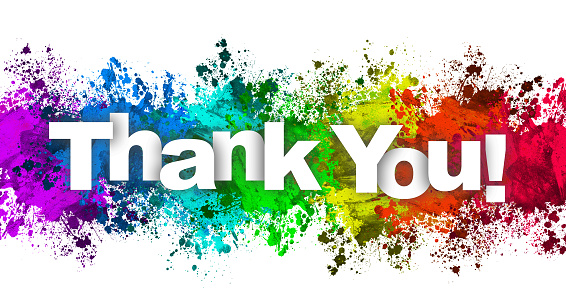 Questions?